Гореть нельзя сгорать: где поставить запятую?
Варвара Николаевна Брусницына

Врач анестезиолог-реаниматолог 
Врач ЛФК и спортивной медицины
Психолог
Эксперт учебного центра ГБУЗ «Центр паллиативной помощи»
Эмоциональное выгорание (ВОЗ)-
синдром, возникающий в результате хронического стресса на рабочем месте, который не был успешно преодолен
включен в МКБ-10
в 2021 году в МКБ-11 добавлен в классификацию не как заболевание, а как фактор, влияющий на состояние здоровья человека
с точки зрения психологии — способ адаптации психики к внешним раздражителям
Актуальность
Диагностика
Тест Бойко
Тест Маслач
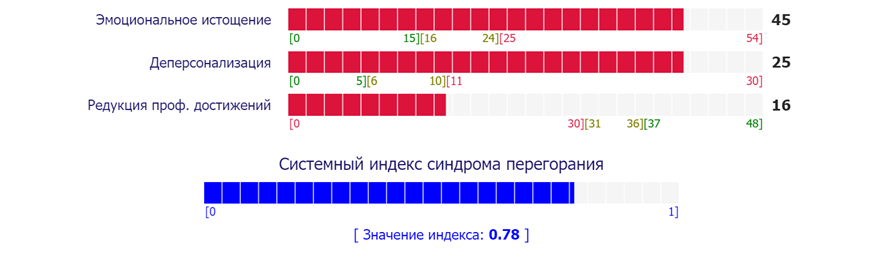 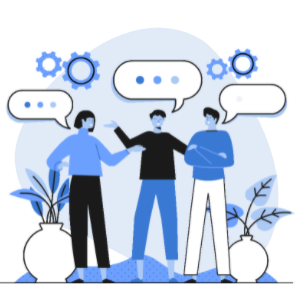 О чем мы думаем, когда говорим о выгорании?
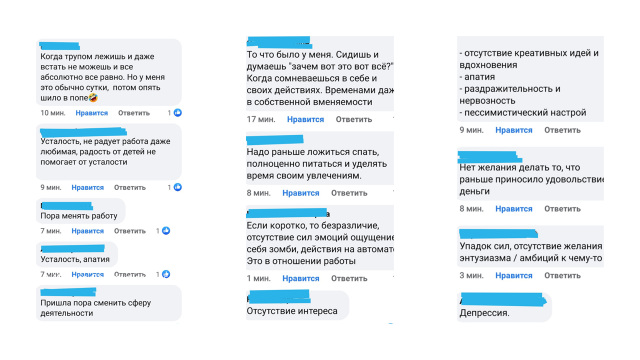 Модель эмоционального выгорания Дж.Гринберга
Стадии и признаки выгорания
Сотрудник доволен работой, 
с энтузиазмом к ней относится
Повышение серотонина, дофамина
Повышение глютамата
Возбуждение, повышение настроения
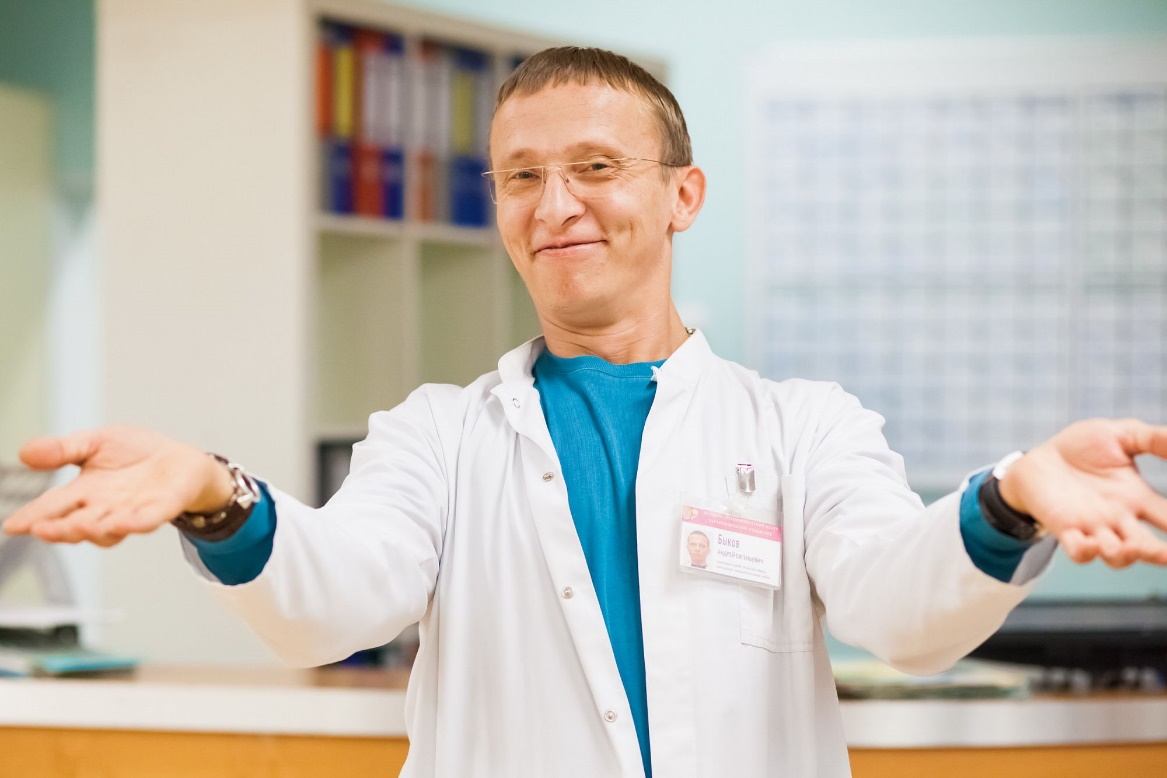 Стадии и признаки выгорания
Апатия, снижение продуктивности, проблемы  со сном
Повышение кортизола: усталость, 
апатия, снижение концентрации внимания
Снижение серотонина и дофамина: плохое настроение, головная боль
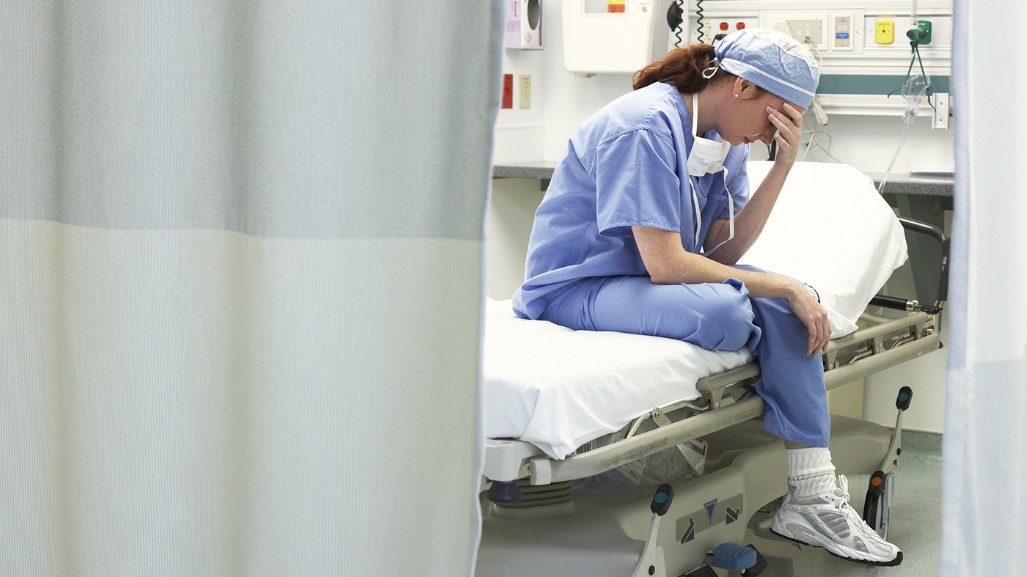 Стадии и признаки выгорания
Высокий уровень кортизола: снижение памяти, плохое самочувствие утром, хроническая усталость
Низкий уровень дофамина и серотонина: плохое настроение, любая мелочь способна его снизить
Высокий уровень норадреналина: раздражительность, агрессия, подавленность
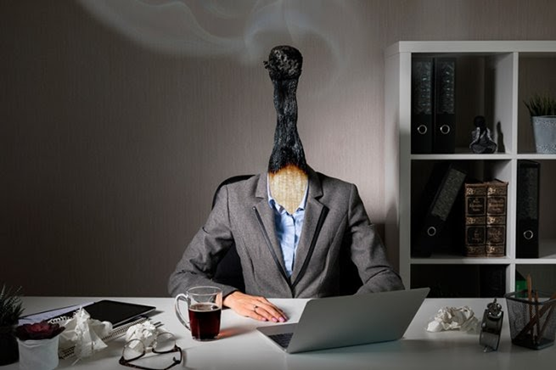 Стадии и признаки выгорания
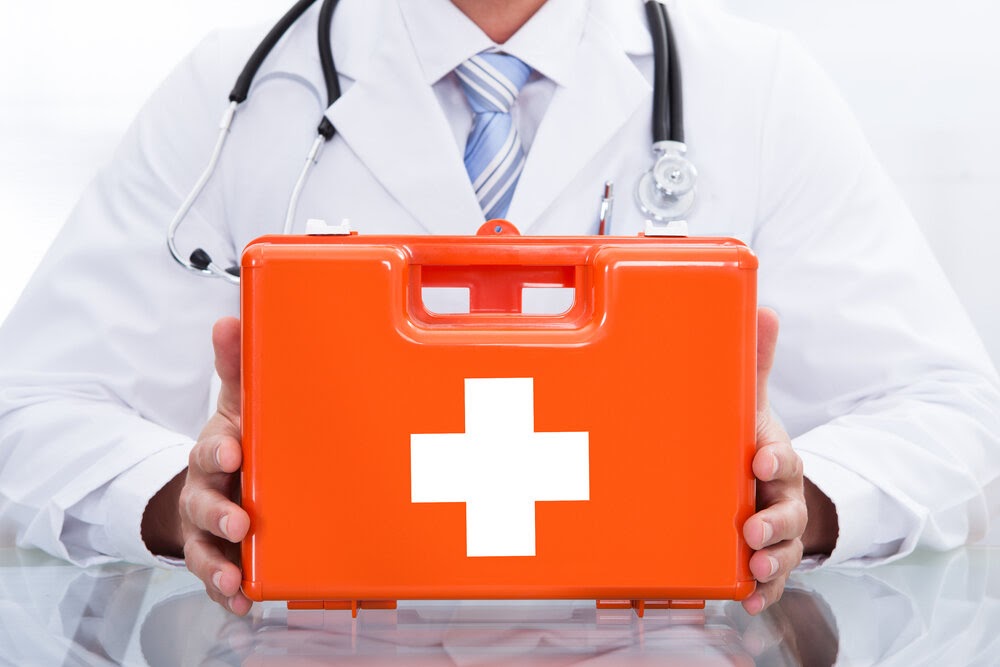 Хронические заболевания
Неудовлетворенность качеством жизни
Стадии и признаки выгорания
Психологические и физические 
проблемы переходят в острую 
форму, угроза потери работы, госпитализации
Потеря интереса к тому, что тебя ранее радовало
Пребывание в подавленном состоянии большую
часть дня, развитие депрессивного состояния
Отсутствие концентрации внимания с
невозможностью выполнить задачу
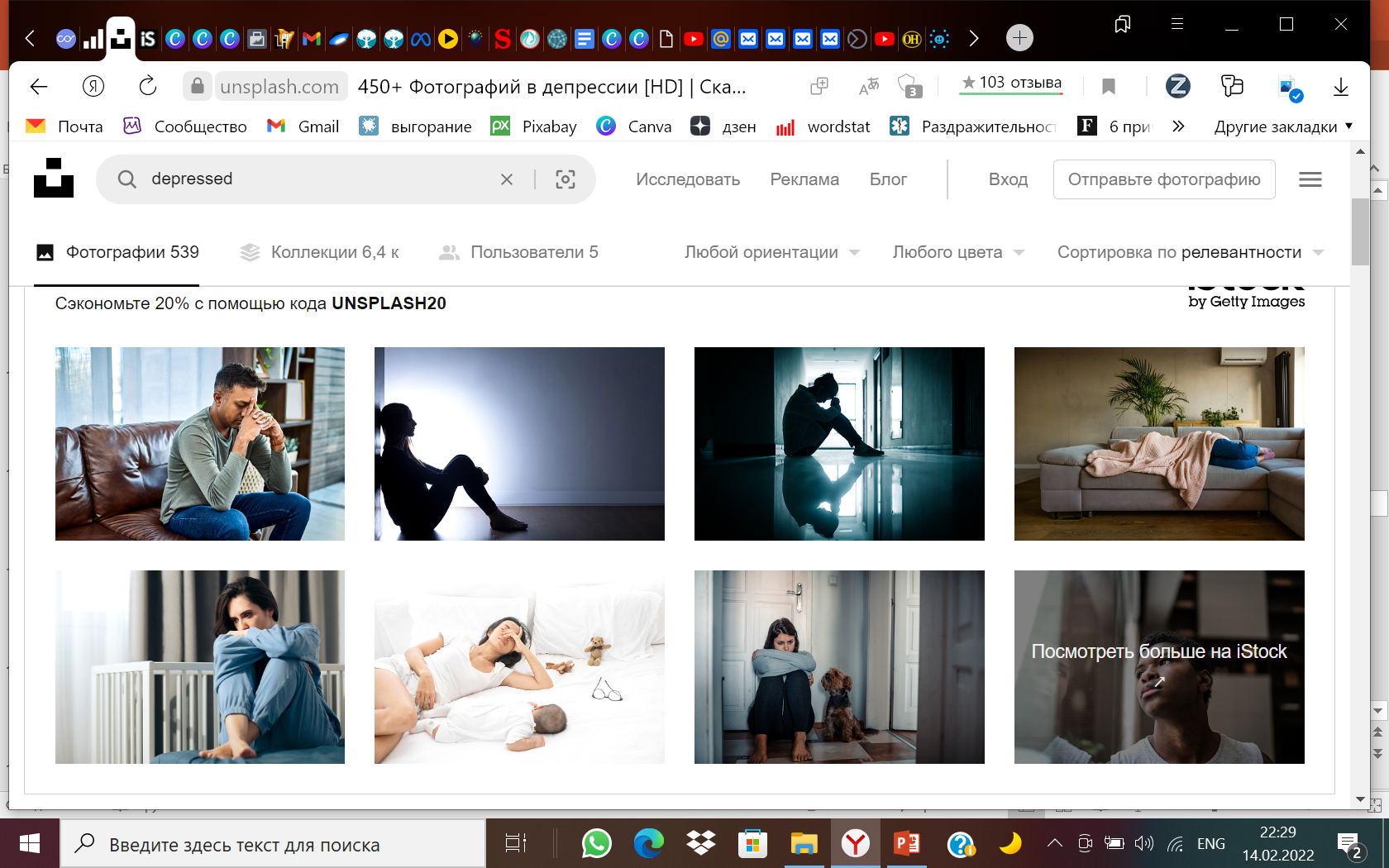 Характеристики выгорающих
Перфекционизм и трудоголизм. Я – это моя профессия
Синдром самозванца
Паттерн сдерживать свои «негативные» эмоции
Ложное убеждение: «меня любят только если я буду удобным и бесконфликтным»
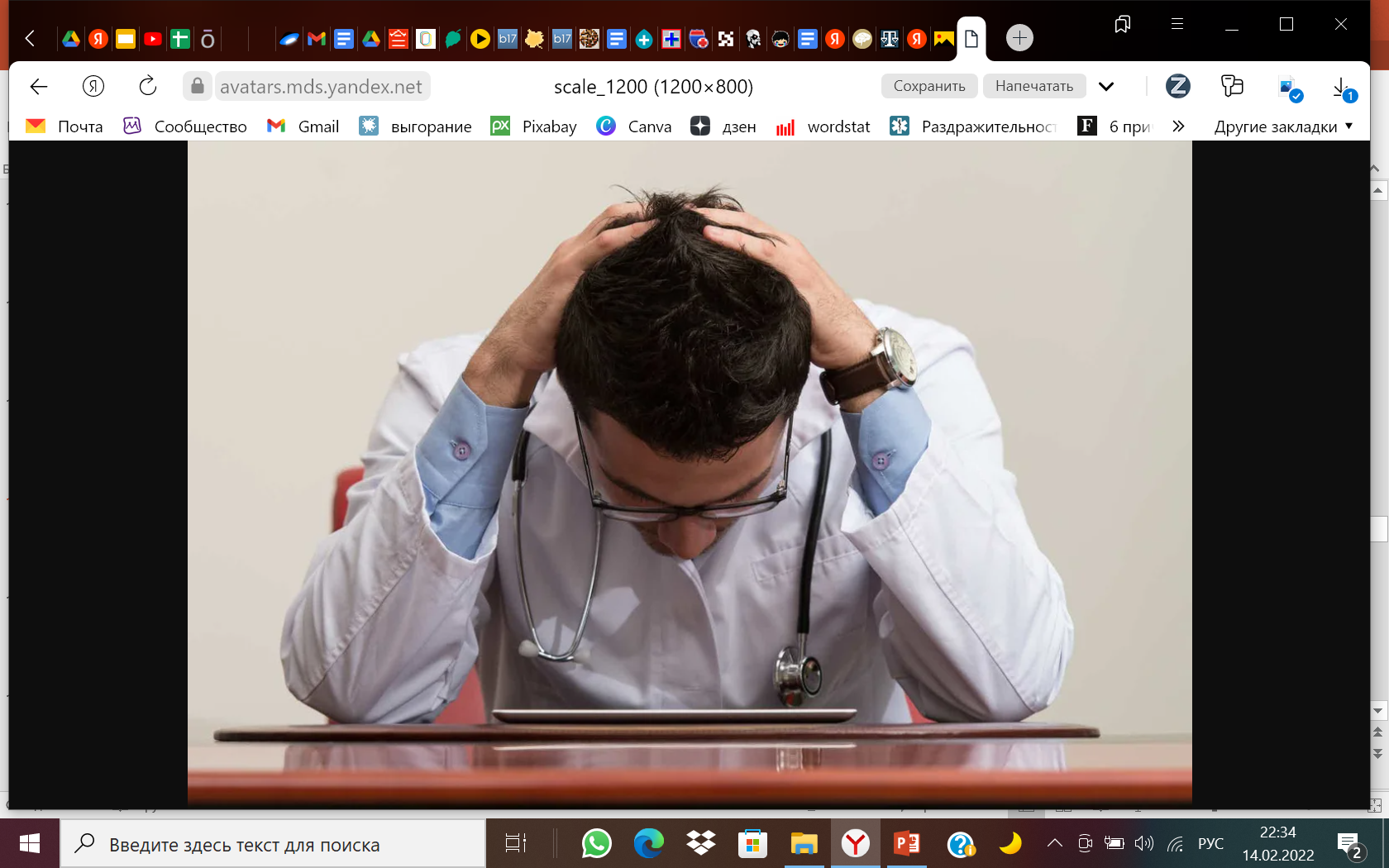 Характеристики выгорающих
Переживания при критике, ошибках на работе, конфликтах с коллегами и пациентами
Спасательство
Забота обо всех, кроме себя; жертвенность на работе
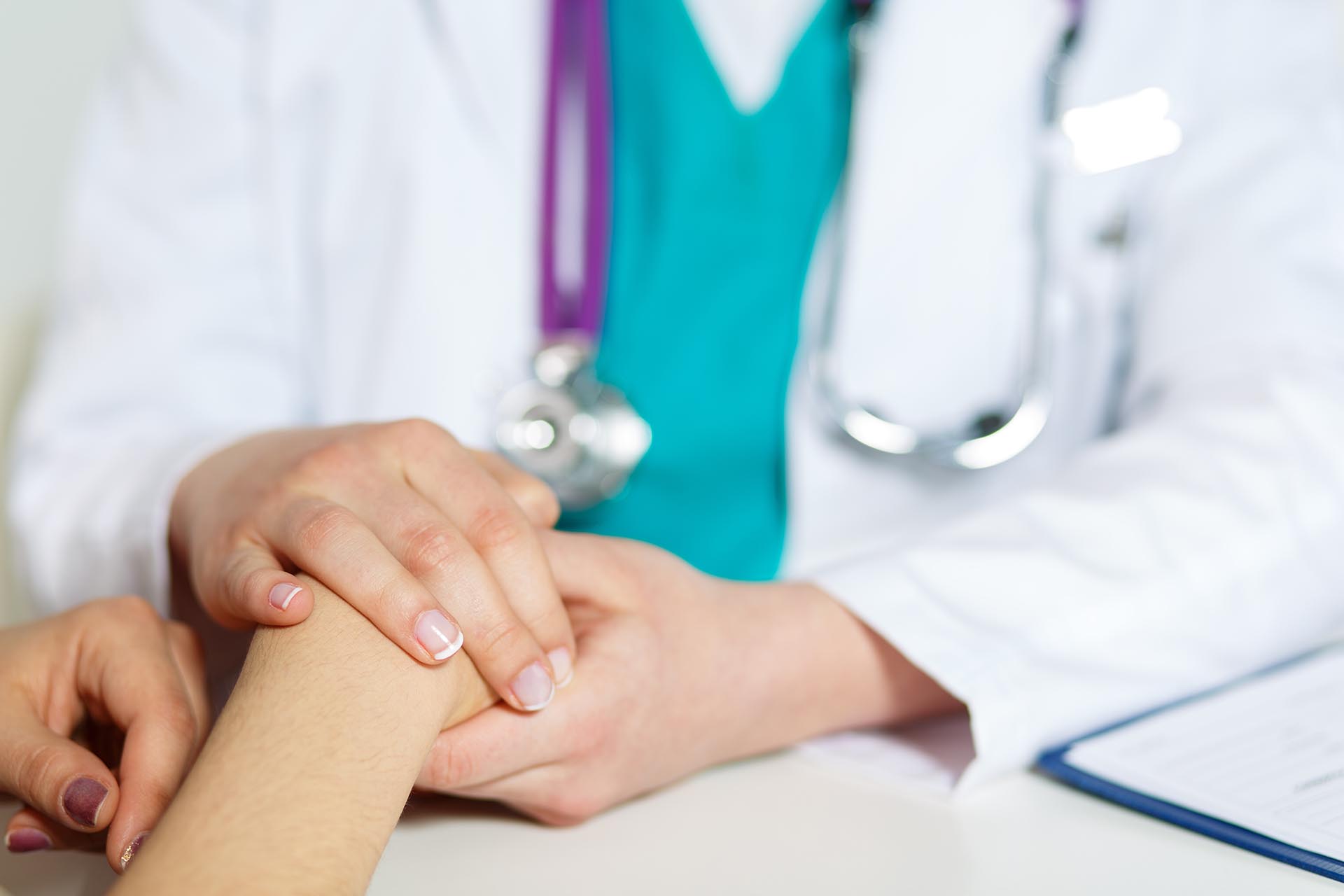 Результаты тренинга
Привычки против выгорания
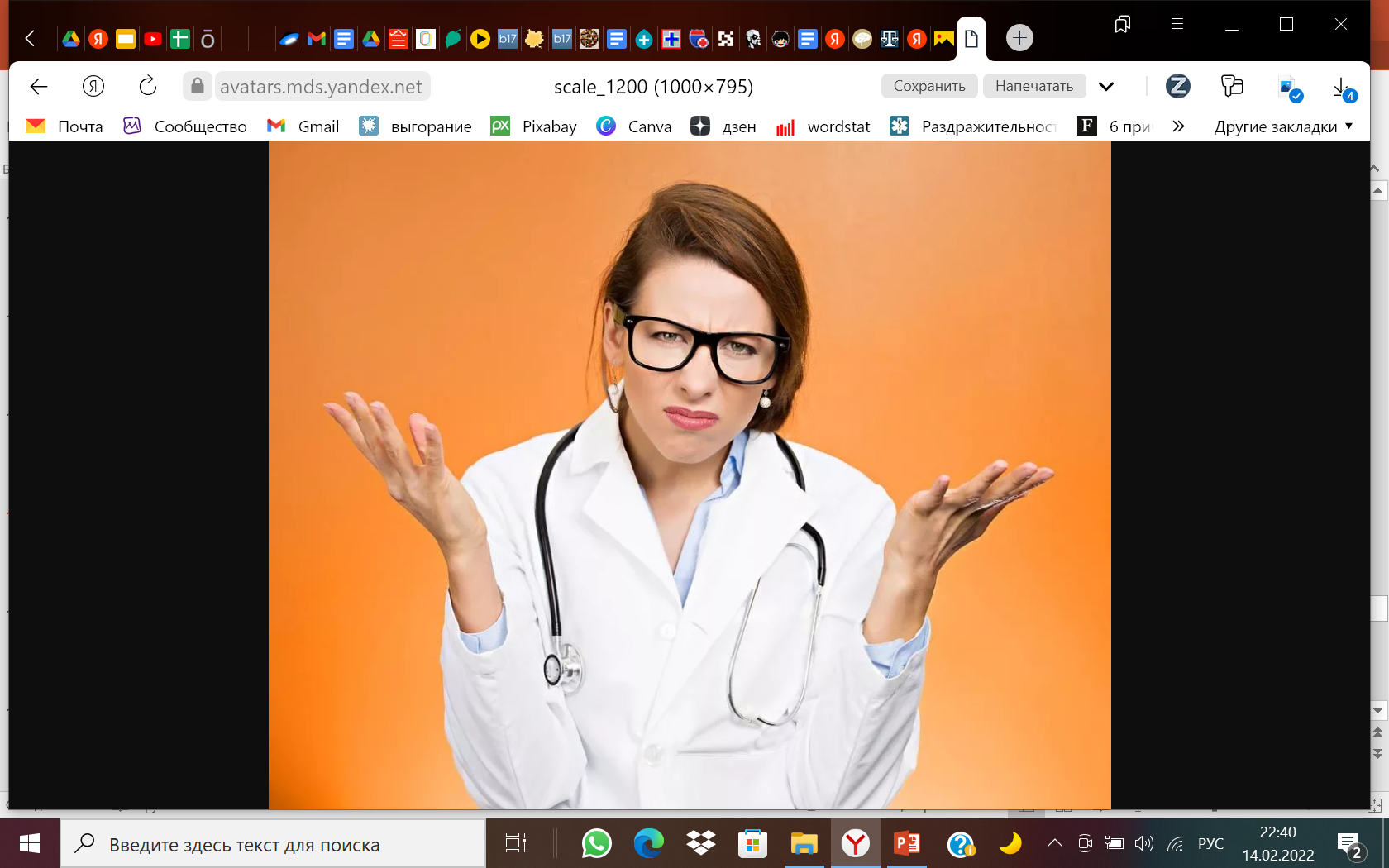 Я же не только медик!
Есть слона по кусочкам
Планировать дела с учетом неудачи (более плавное снижение дофамина в случае неудачи)
Понять, кто вы вне профессии
Просить помощи и делегировать 
Отдыхать до того, как устали: перерывы в работе, смена вида деятельности
Нет многозадачности
Привычки против выгорания
Работа с эмоциями: тренировка ассертивности. Выражение злости на работе, умение говорить нет
Разделить свою ответственность и ответственность пациента
Отделение личного времени от рабочего
Сон/питание
Группы поддержки
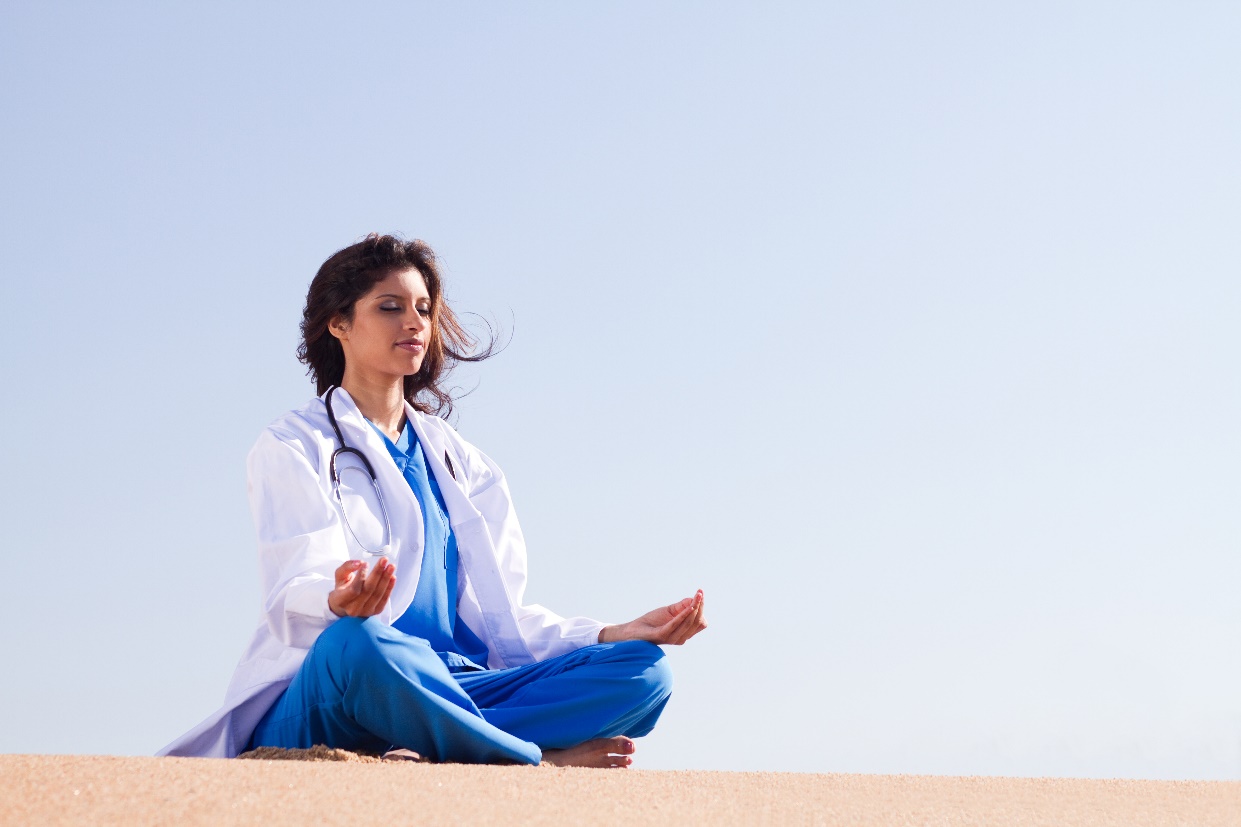 Работа над ложными убеждениями. Напишите свои.
Спасибо за внимание
Брусницына Варвара Николаевна
varvarabrusnicy@gmail.com
               
               varvara.brusnitsyna
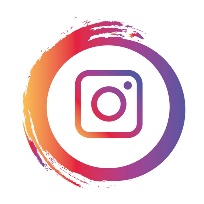